Применение соли
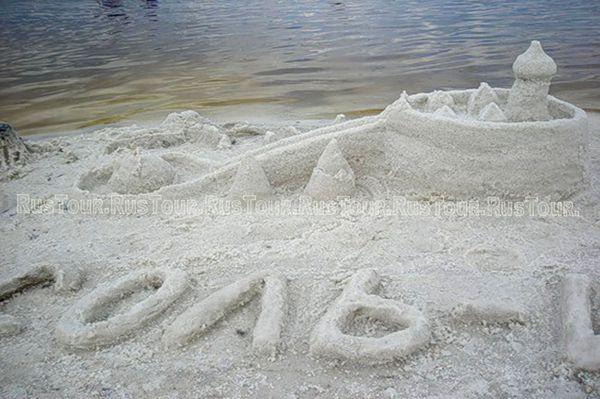 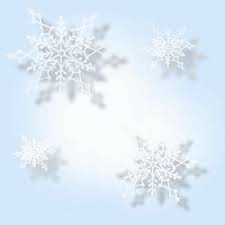 Приготовление пищи
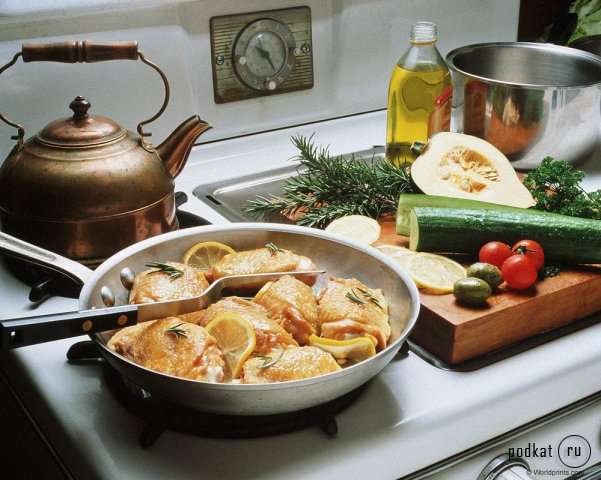 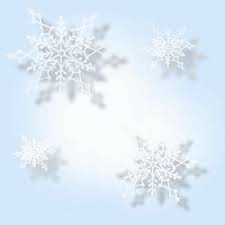 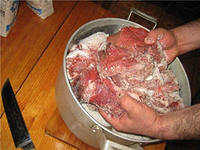 Заготовка разносолов
 на зиму
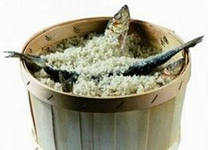 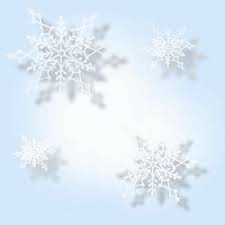 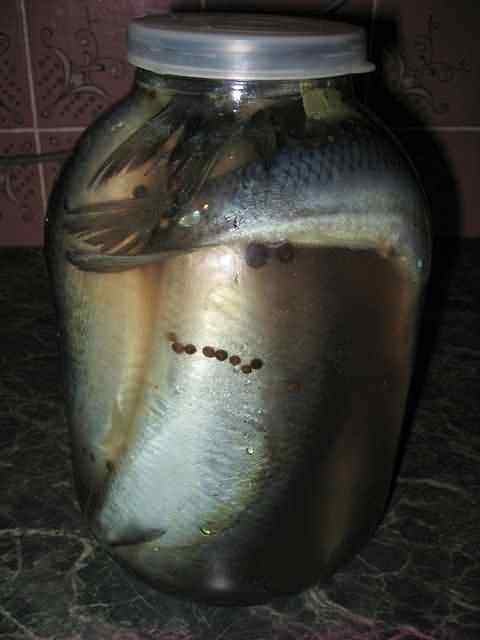 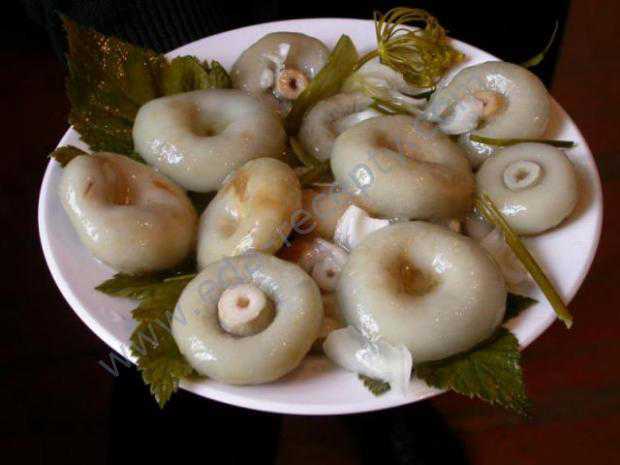 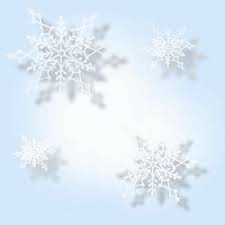 Подкормка диких животных
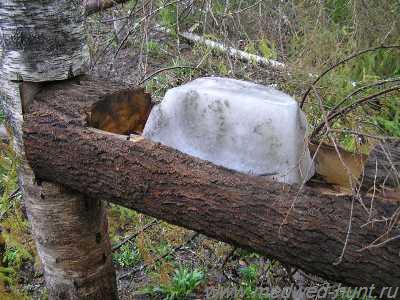 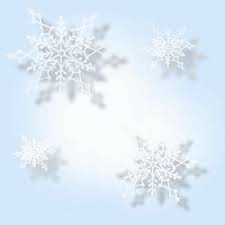 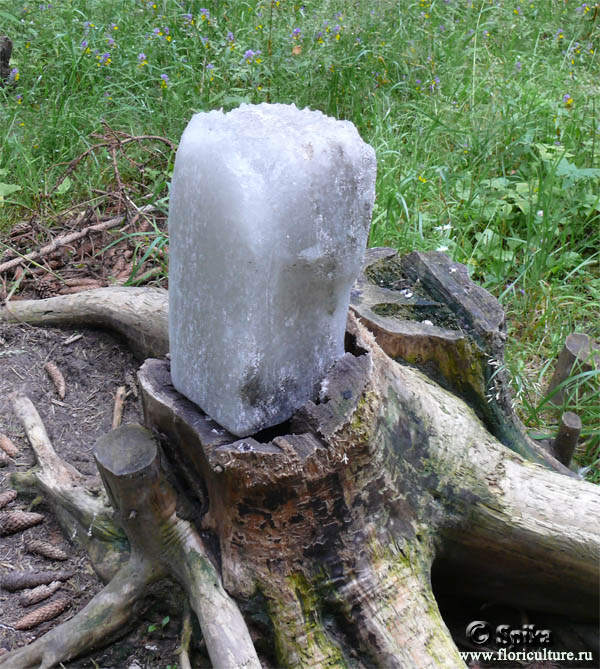 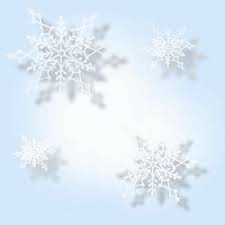 Соль в борьбе с обледенелыми дорогами
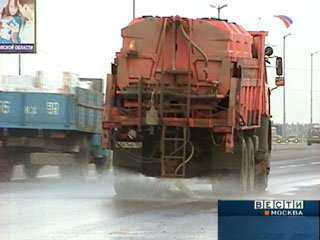 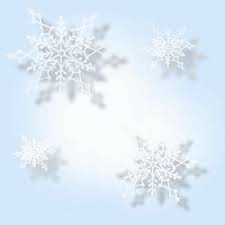 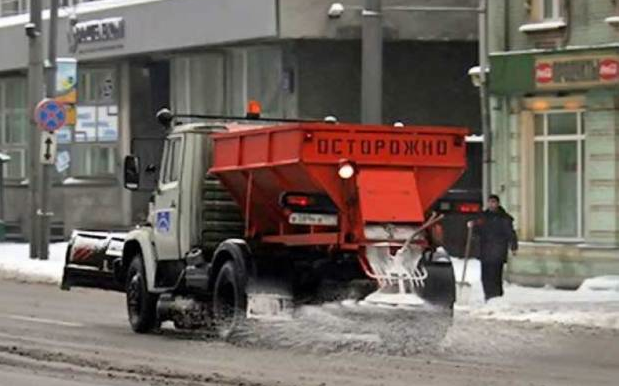 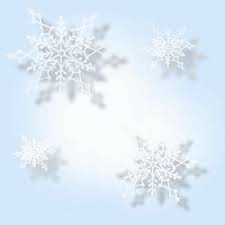 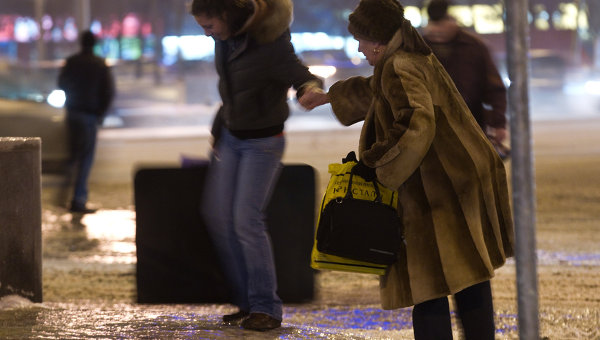 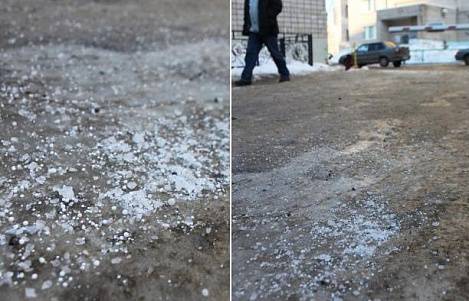 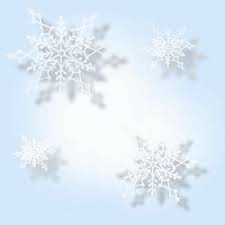 Соль как средство лечения
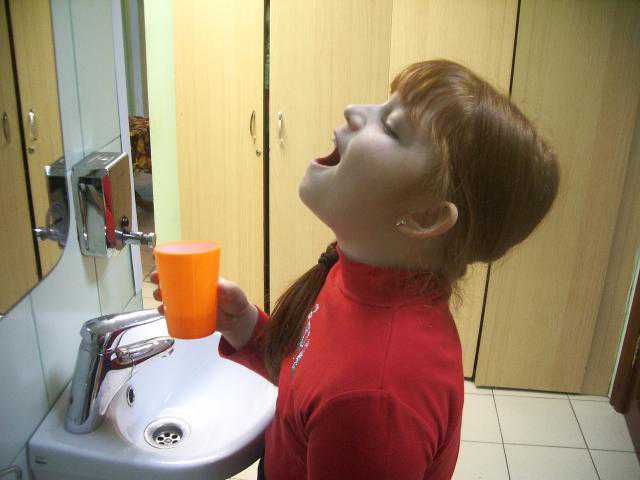 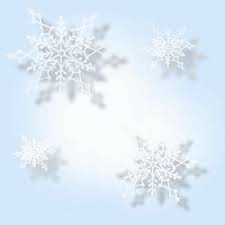 Спелеокамеры и соляные шахты
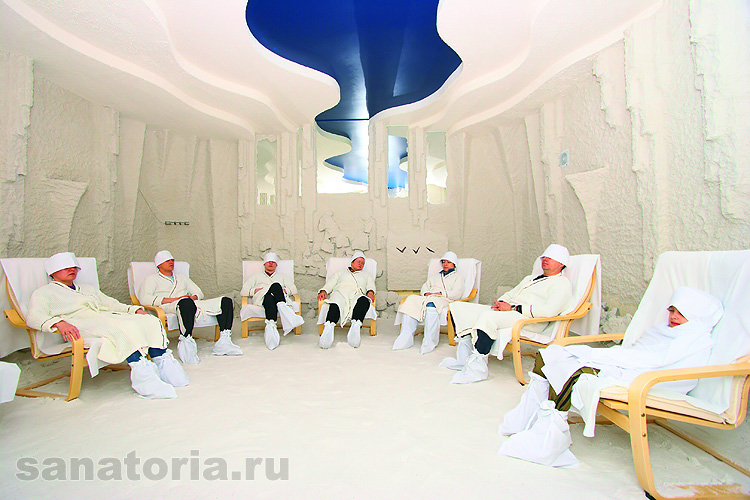 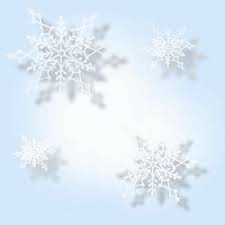 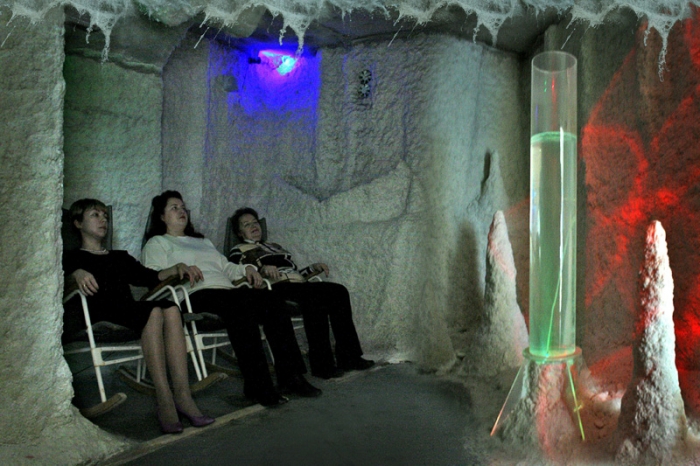 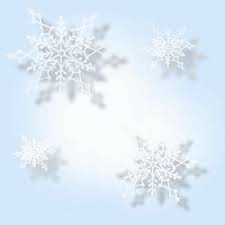 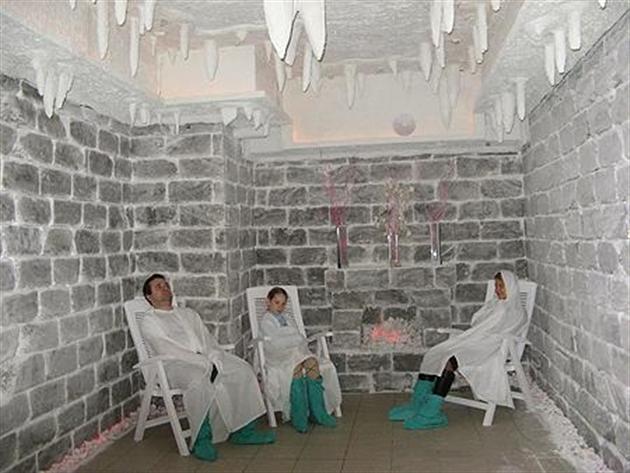 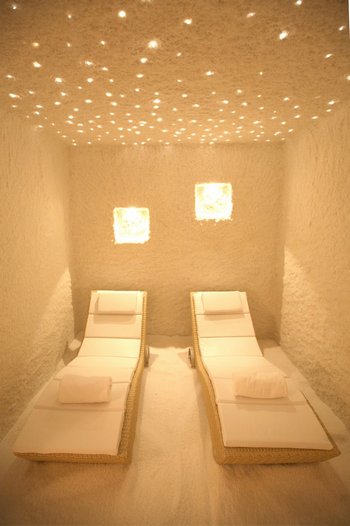 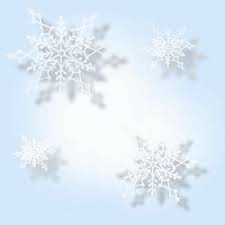 Солёное тесто
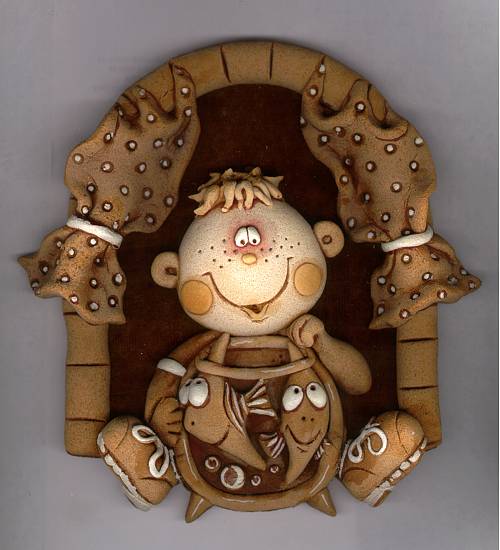 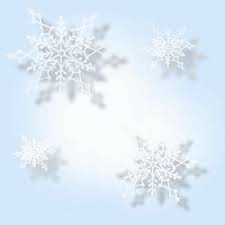 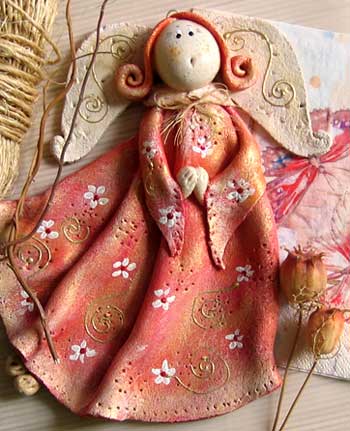 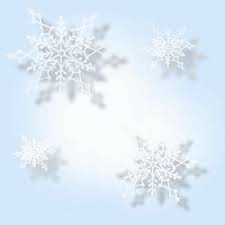 Цветная соль
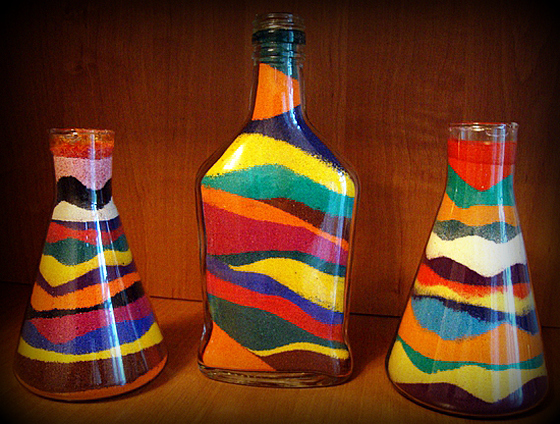 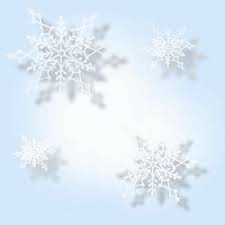 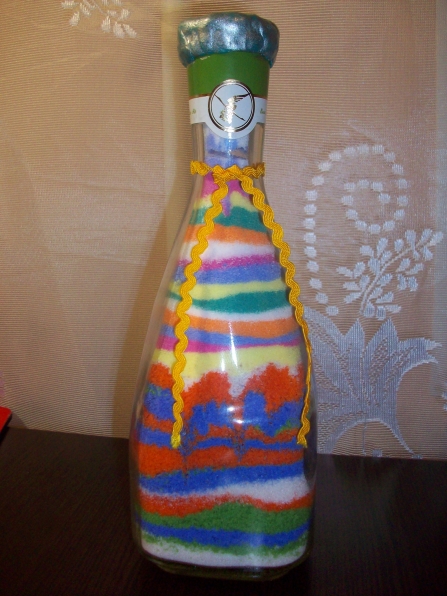 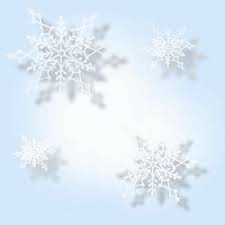 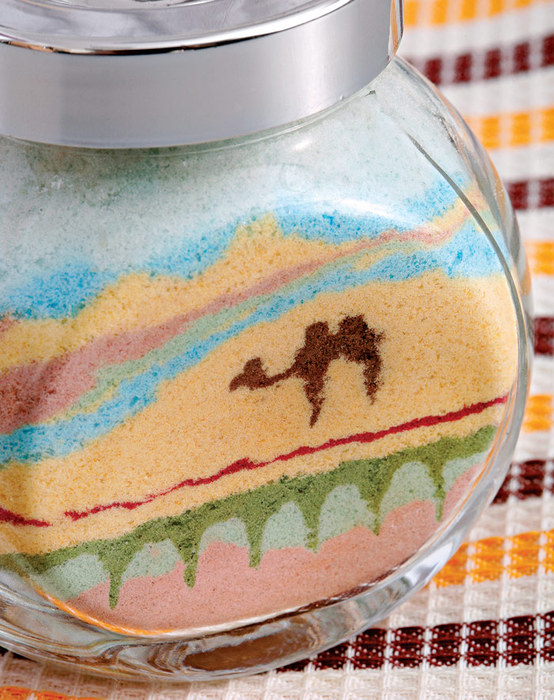 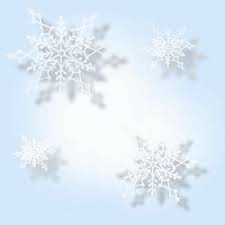 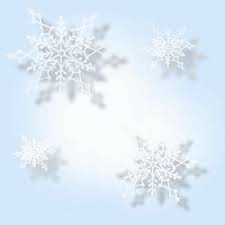 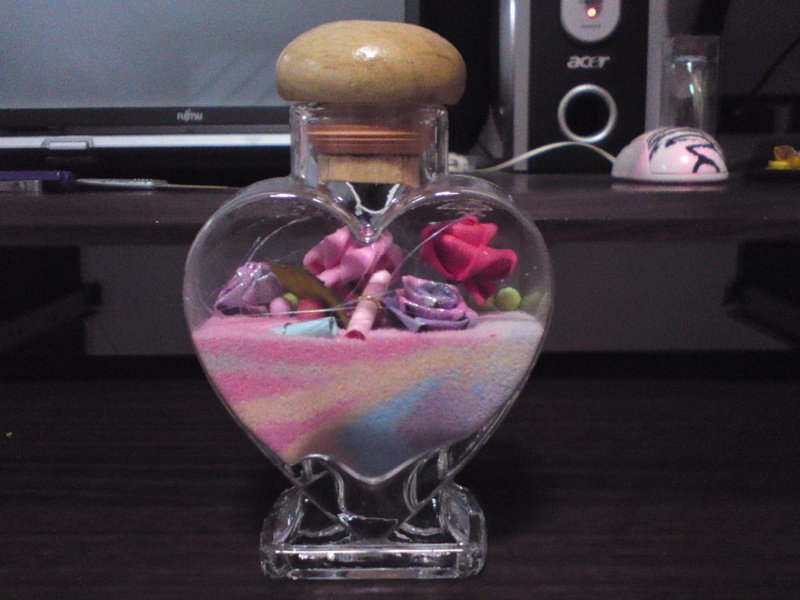 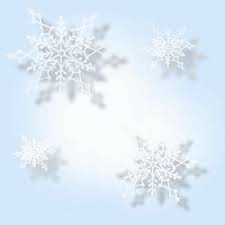 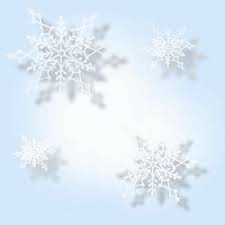 Спасибо за внимание!